Профилактика травматизма и правила дорожного движения
Встреча с Устимовой И.А.
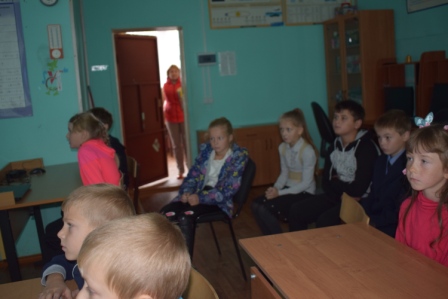 Неделя безопасности
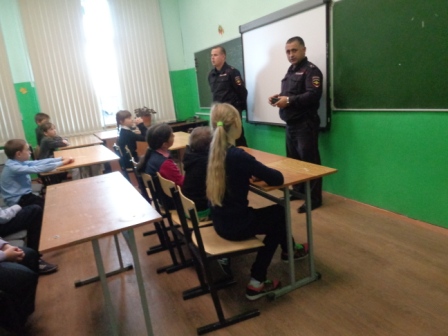 Акция возьми меня за руку
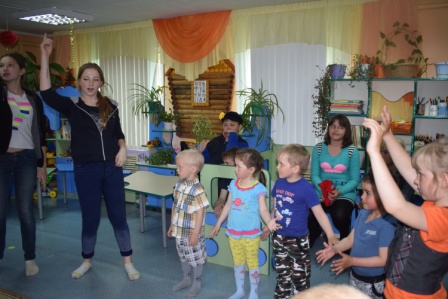 Месячник гражданской обороны
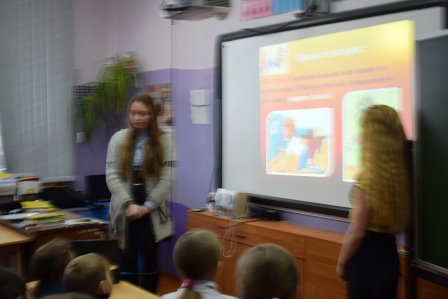 Конкурс рисунков «Наша жизнь в наших руках»
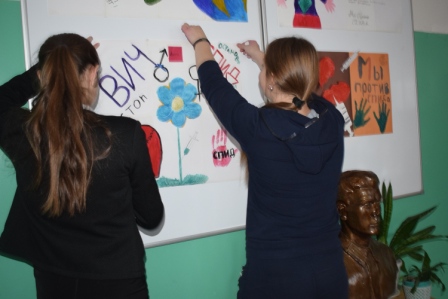 Создание буклетов «Правила дорожного движения в темное время суток»
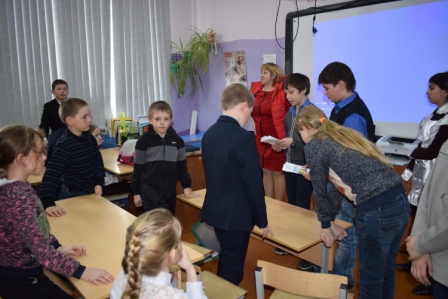